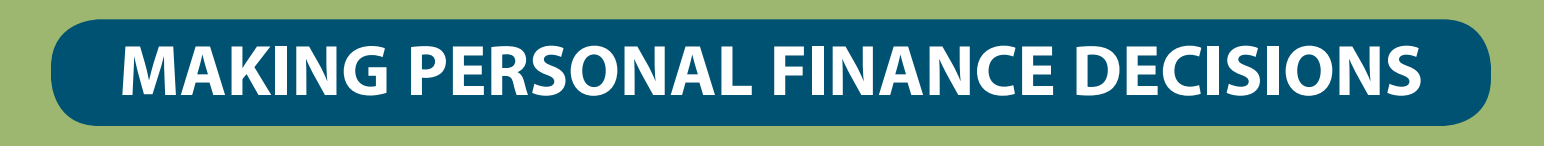 Unit 6: Saving
Lesson 6B: Simple and Compound Interest—
Why It Is Great To Save
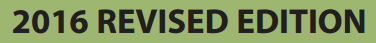 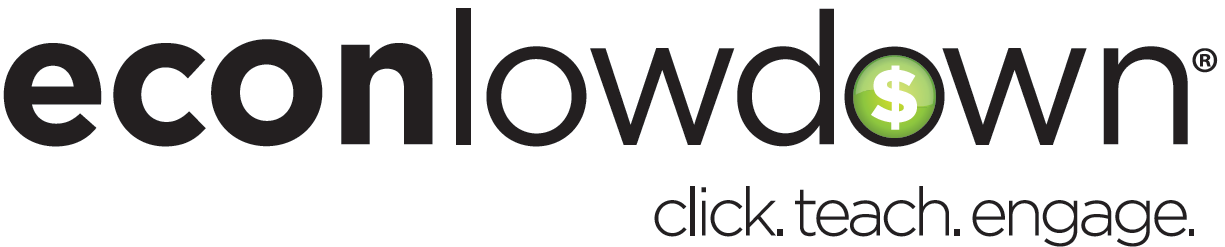 ©2017, Minnesota Council on Economic Education. Developed in partnership with the Federal Reserve Bank of St. Louis.
Compelling Question
How can savers benefit from compound interest?
Lesson 6B
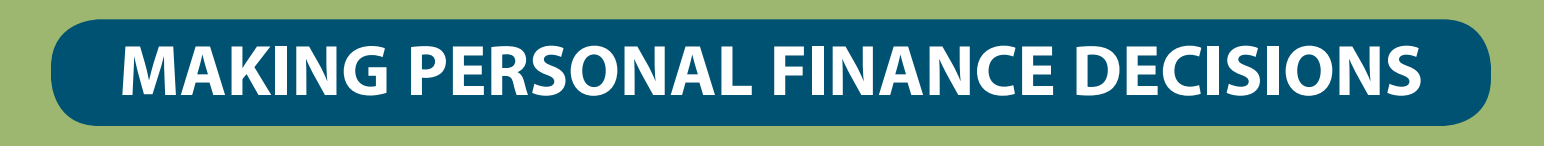 Visual 6B.1: Simple Interest
Slide 1 of 2
Ending Value (Balance) with Simple Interest
V = P(1 + r)
V = Value (balance) after 1 year 
P = Principal (initial amount saved) 
r = Annual interest rate
Lesson 6B
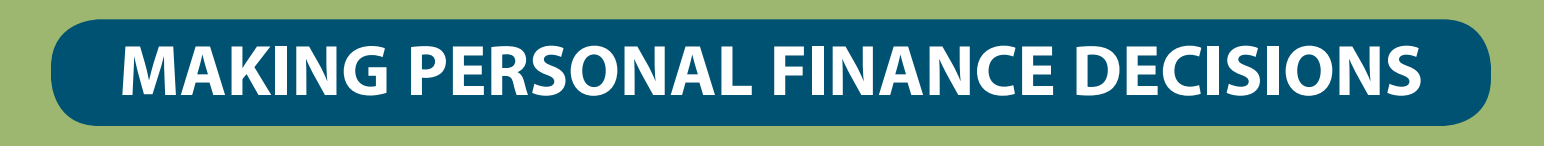 Visual 6B.1: Simple Interest
Slide 2 of 2
V = P(1 + r)
Lesson 6B
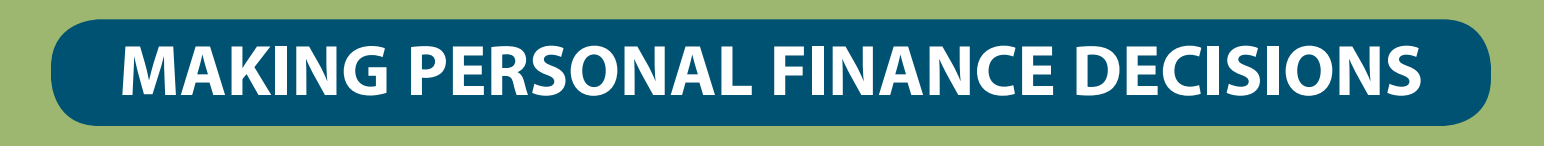 Visual 6B.2: Compound Interest
Slide 1 of 3
Lesson 6B
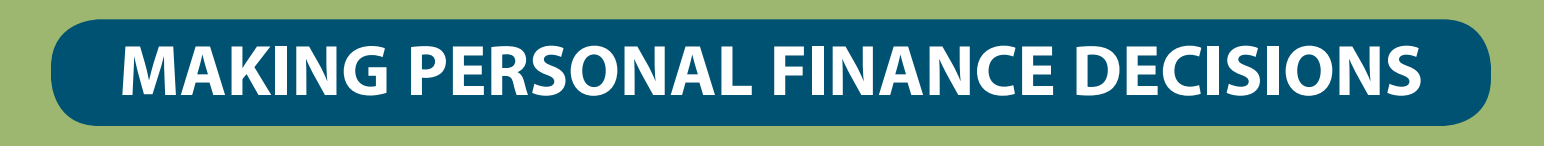 Visual 6B.2: Compound Interest
Slide 2 of 3
*N = Number of years
Lesson 6B
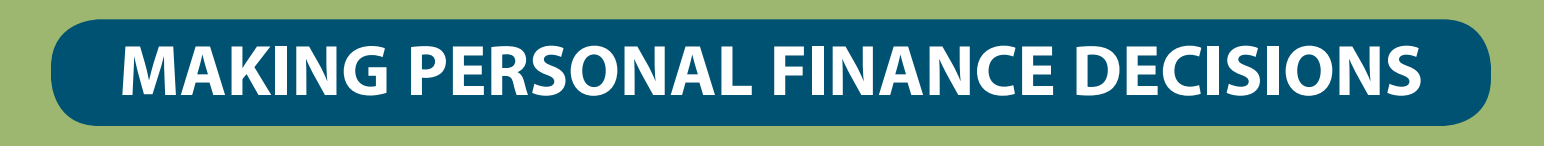 Visual 6B.2: Compound Interest
Slide 3 of 3
V = P(1 + r)N
V = Value (balance) after N years 
P = Principal 
r  = Annual interest rate
N = Number of years
Lesson 6B
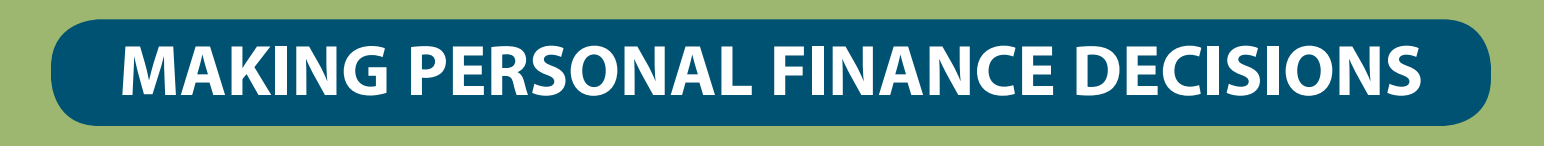 Visual 6B.3: The Rule of 72
Slide 1 of 3
Lesson 6B
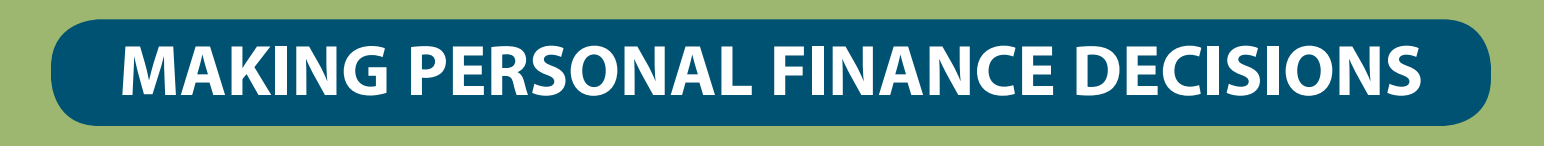 Visual 6B.3: The Rule of 72
Slide 2 of 3
Lesson 6B
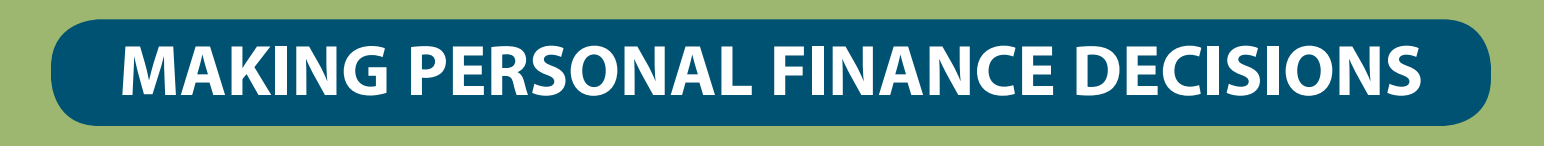 Visual 6B.3: The Rule of 72
Slide 3 of 3
(It doubles 8 times!)
Lesson 6B
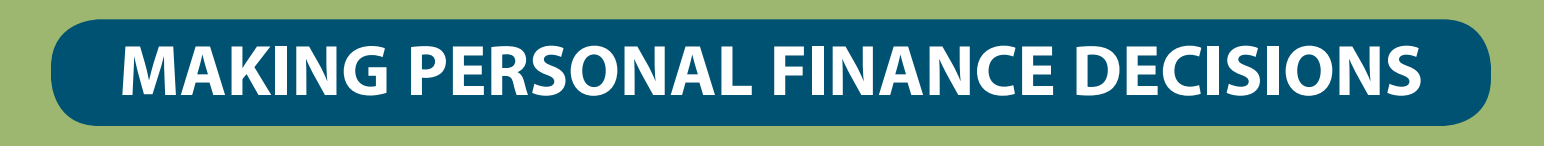 Visual 6B.4: Jack and Jill
Jack saves $5,000 when he is 38 years old and puts it in a savings account with an 8% annual interest rate.
Approximately how much money will he have in the account when he is 65 years old?
Jill saves $5,000 when she is 20 years old and puts it in a savings account with an 8% annual interest rate.
Approximately how much money will she have in the account when she is 65 years old?
Lesson 6B
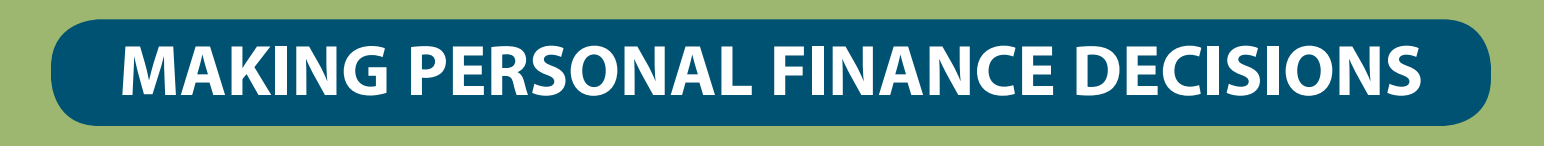